ЛИТОСФЕРАПОНАВЉАЊЕ
Данијела Лолић
ЈУ ОШ „ Петар Кочић“, Кола
Бања Лука
1. питање
Земљина унутрашњост је грађена од више
 међусобно различитих слојева и то:
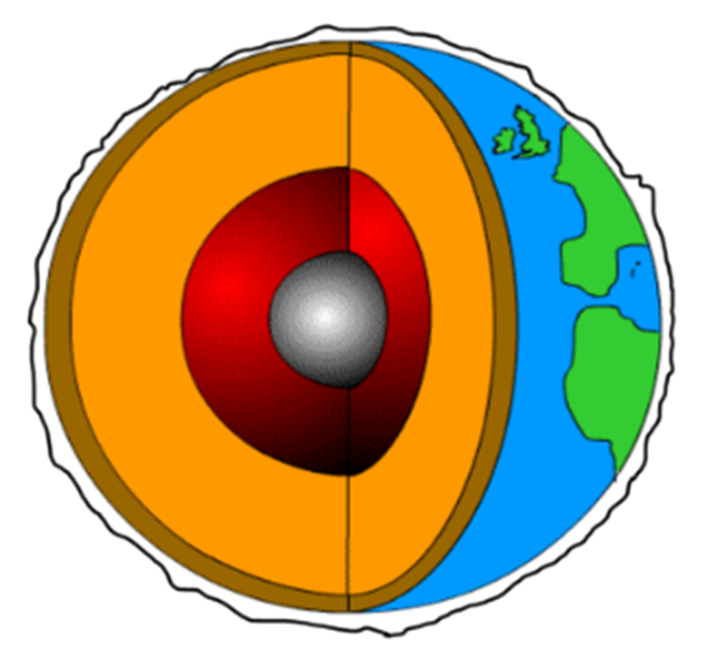 Земљино језгро
Омотач језгра
Земљина кора
2. питање
Научник који је доказао да се распоред копна и мора непрекидно мијења је:
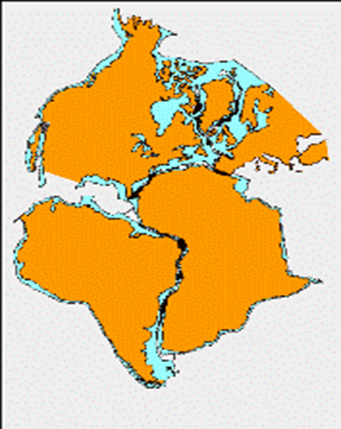 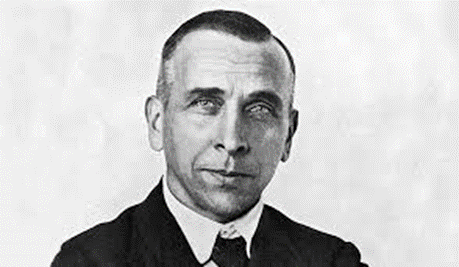 Герхард Меркаторна
Алфред Вегенер
Никола Коперник
3. питање
Основни елементи који изграђују Земљину кору су?
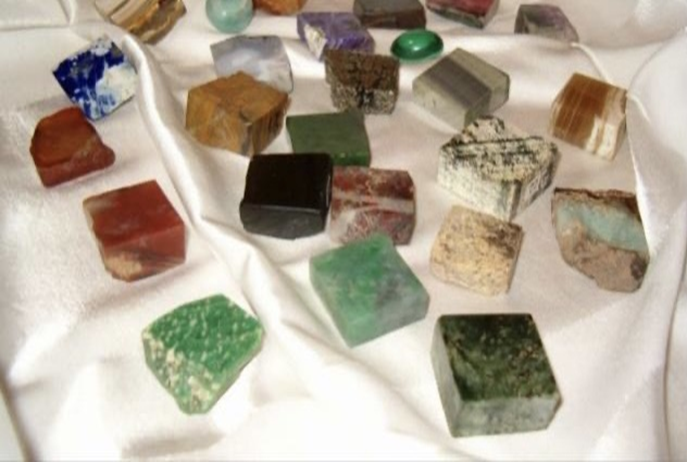 Стијене
Минерали
Магма
4. питање
Који је најтврђи минерал?
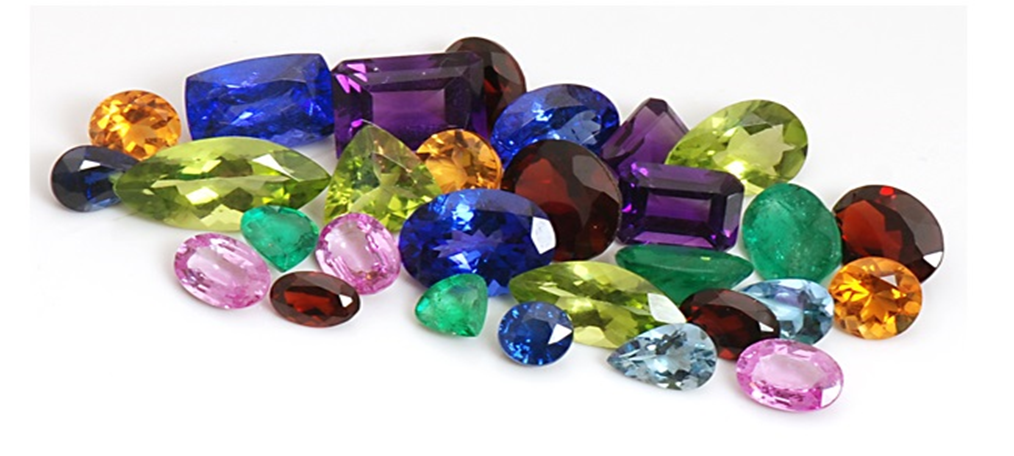 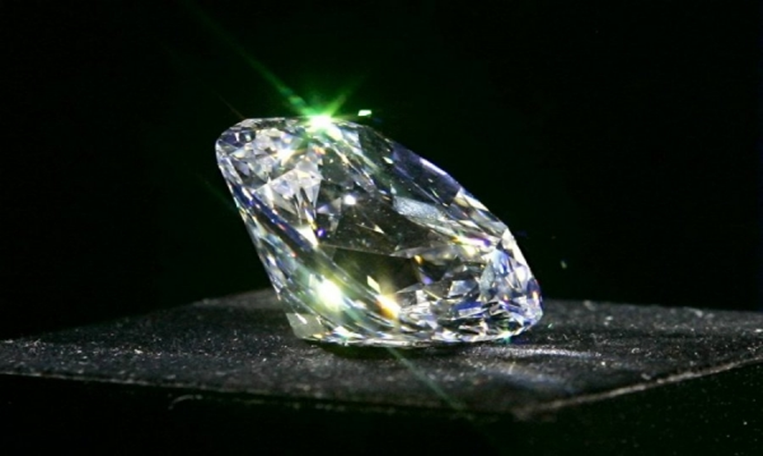 Магнетит
Кварц
Дијамант
5. питање
Како се према постанку дијеле стијене?
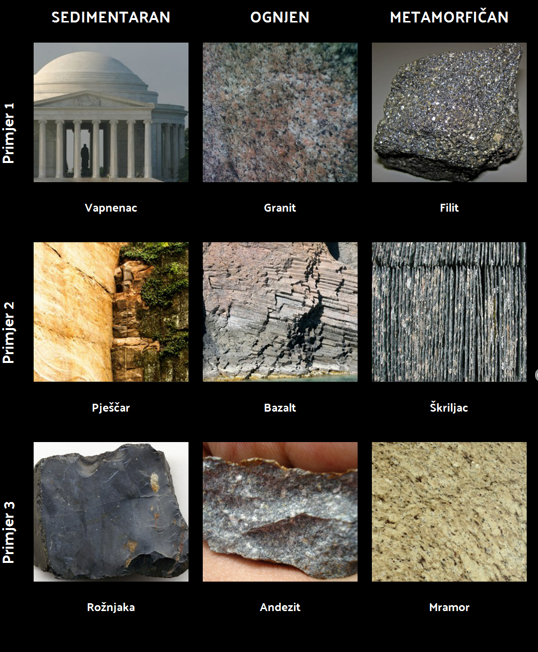 Магматске
Седиментне
Метаморфне
6. питање
Гранит је?
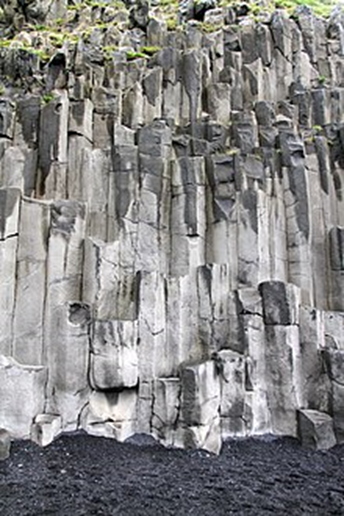 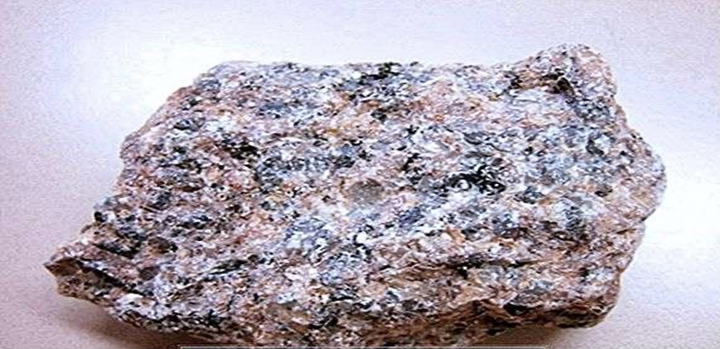 Дубинска магматска стијена
Површинска магматска стијена
7. питање
Повежи одређене седиментне стијене према постанку?
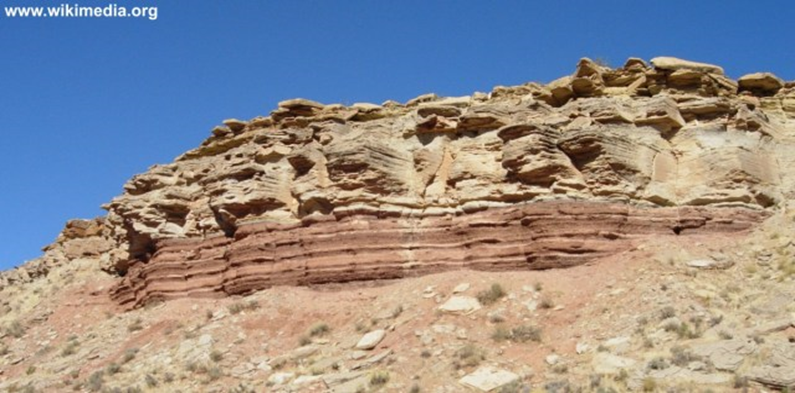 Механичка
гипс
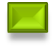 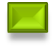 пијесак
Органогена
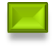 Хемиска
кречњак
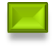 8. питање
Преображајем или метаморфозом које стијене настаје мермер?
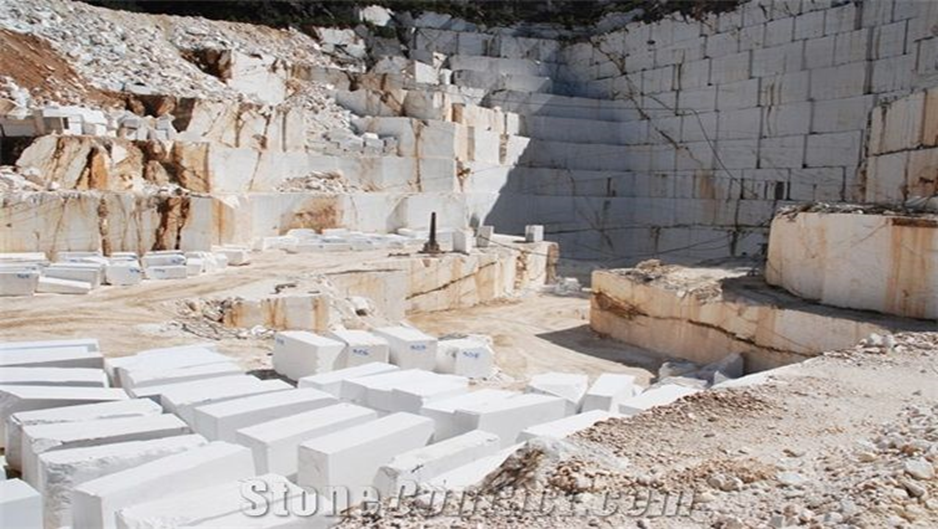 Базалта
Кречњака
Гипса
9. питање
Код тврдње која је тачна заокружи Т а која је нетачна Н!
Геолог је научник који изучава литосферу
Н
Т
У ери мезозоика се појавио човјек
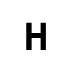 Т
тектонски покрети су помјерања земљине коре усљед дјеловања супротних сила
( теже и топлоте)
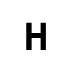 Т
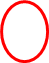 Орогеним  покретима настају планине и котлине
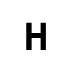 Т
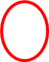 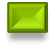 10. питање
На фотографијама су приказане два планинска ланца! Можеш ли, по изгледу, да препознаш и означиш сваку од њих према њеном постанку?
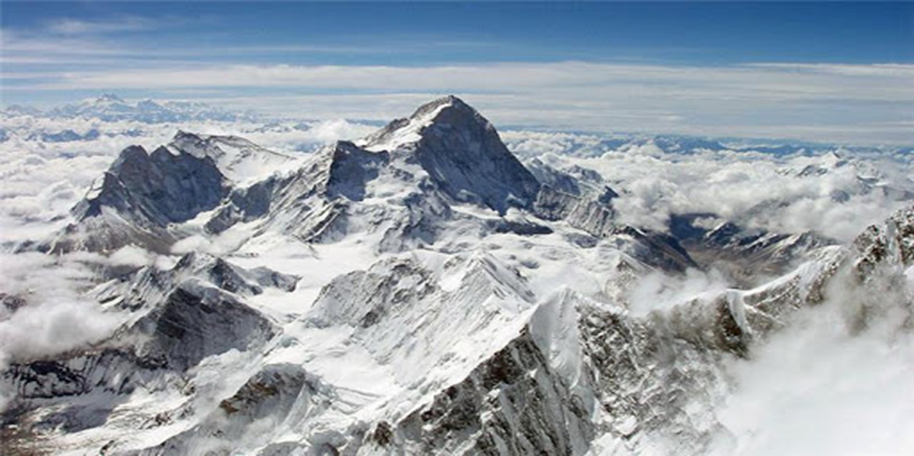 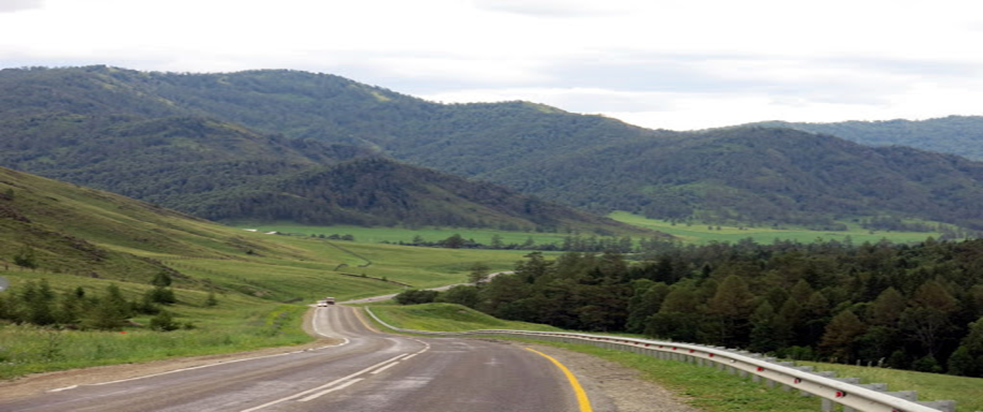 Вјеначна палнина
Громадна планина
11. питање
Обиљежи дијелове вулкана!
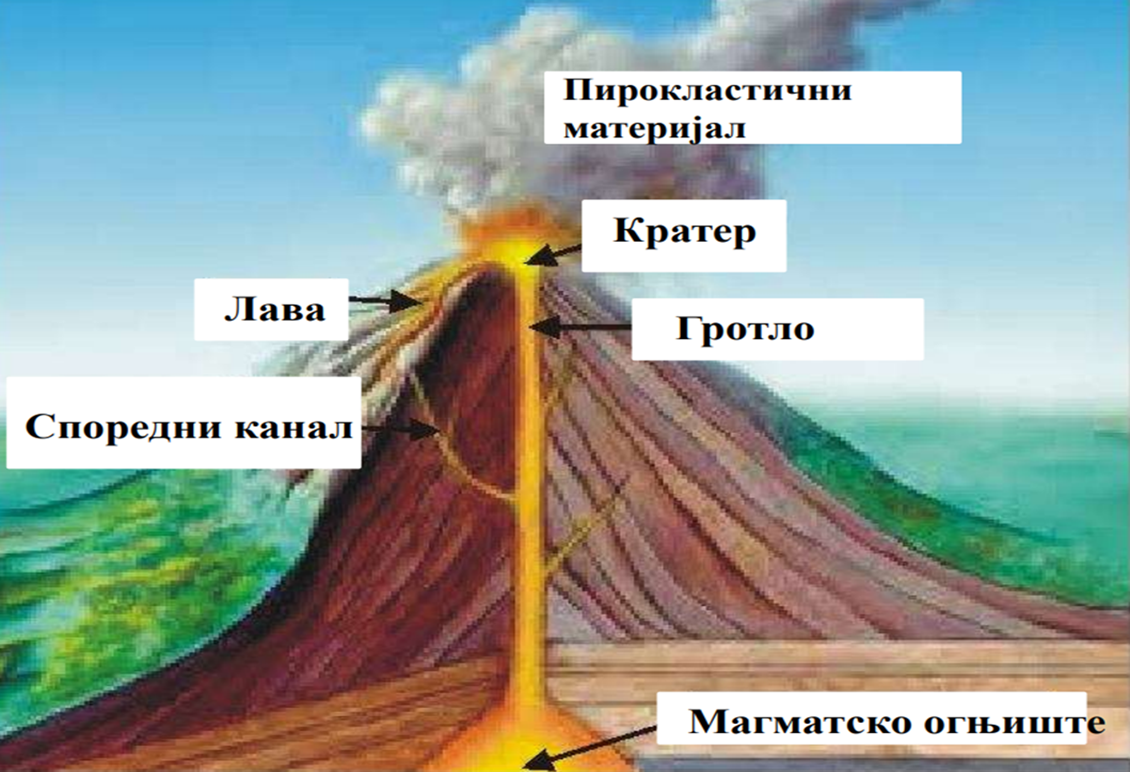 12. питање
Допуни реченице да тврдња буде тачна!
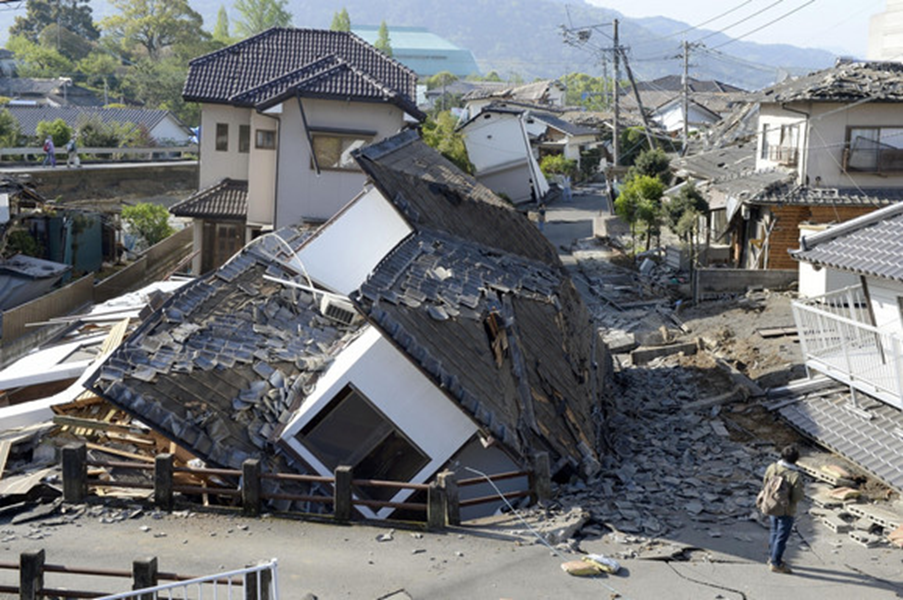 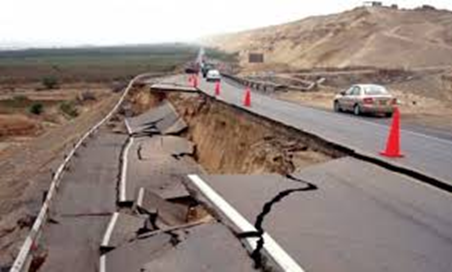 Земљотреси настају у  ХИПОЦЕНТРУ који је најчешће на дубини од око 70км. Мјесто на површини Земље гдје је земљотрес најјачи назива се ЕПИЦЕНТАР.
13. питање
Процес дјеловања егзогених (спољашњих)   сила назива се?
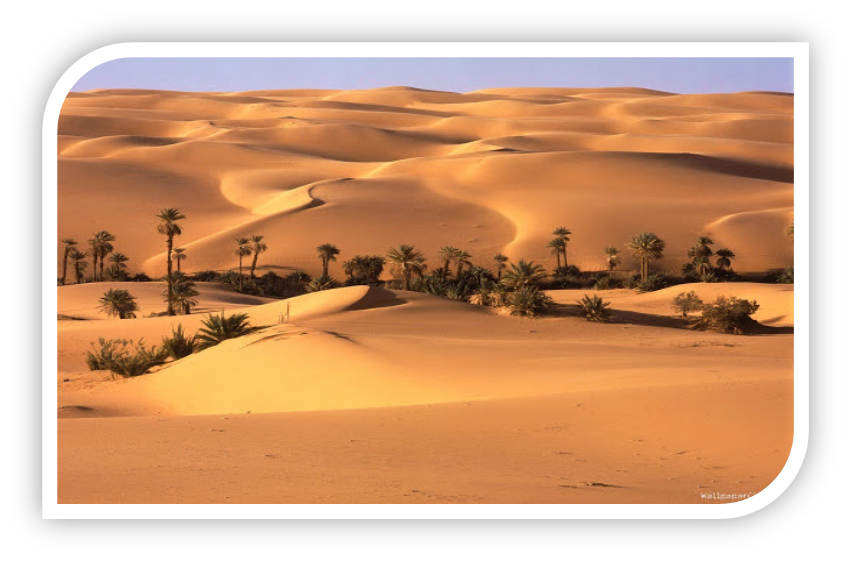 Ерозија
Орогенеза
Бифуркација
14. питање
Разврстај сљедеће облике ријечне ерозије на акумулативне и ерозивне?
АКУМУЛАТИВНИ
ЕРОЗИВНИ
Ријечно корито
Алувијална раван
Делта
Ада
Ријечна долина
15. питање
Препознај сљедеће крашке облике рељефа?
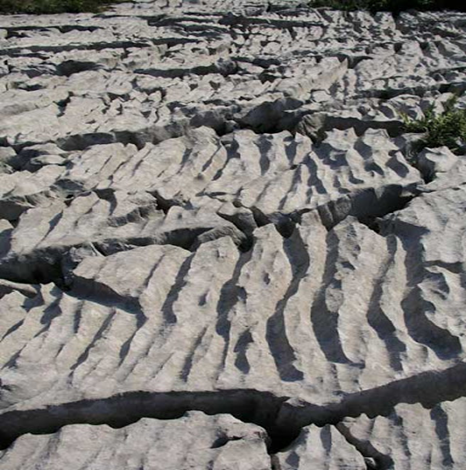 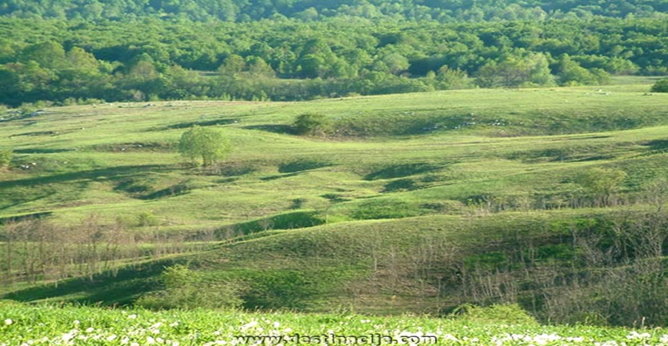 Вртаче
Шкрапе
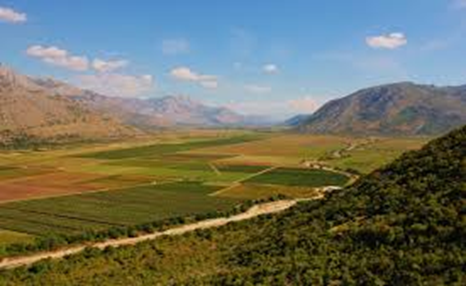 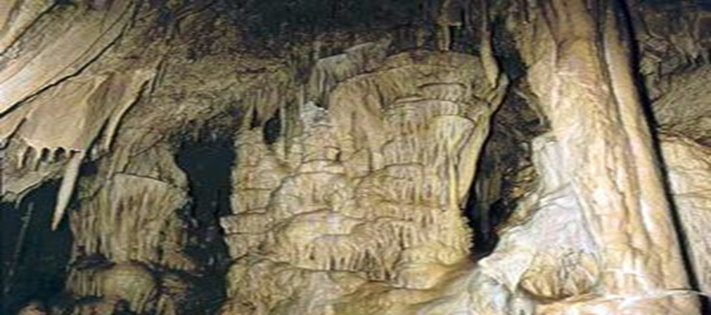 Пећина
Крашко поље
16. питање
Обиљежи ерозивне и акумулативне облике ледника на слици и разврстај их ?
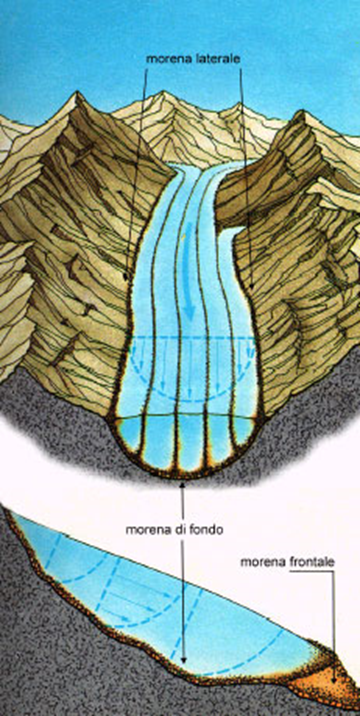 ЦИРК
ЕРОЗИВНИ
ЛЕДНИЧКА ДОЛИНА
МОРЕНА
АКУМУЛАТИВНИ
17. питање
На слици је приказан клиф - абразивни облик рељефа?
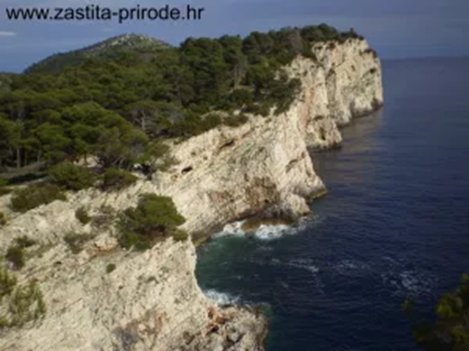 тачно
нетачно
18. питање
Узвишење у пустињама настала таложењем  пијеска зове се..
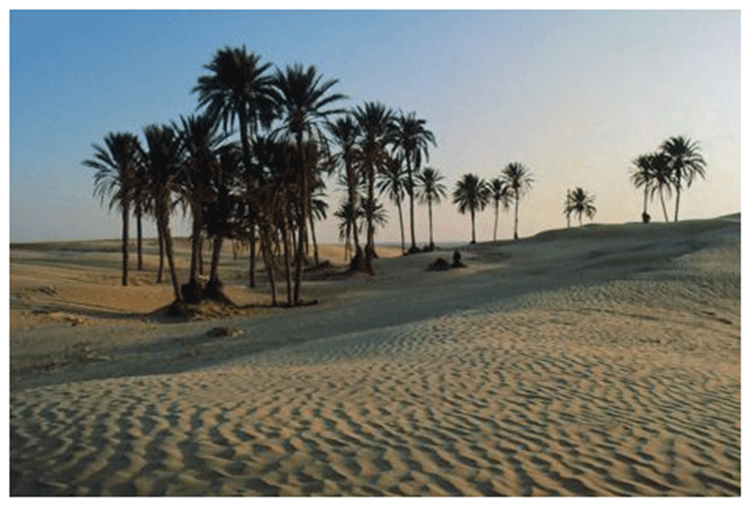 жало
дина
меандар
Домаћа задаћа:

На сајту РПЗ-а пронађите ову презентацију и покушајте самостално да је ријешите!
Срећно!